Kreativita a inovace v KKP
David Lobpreis
Globalizace
reakce na přesycenost domácího trhu
využívání levnějších zdrojů (outsourcing)
alokace kapitálu
monitorování a využívání komparativních výhod
rozvoj spotřeby
technologie mění komunikaci (a obchodní a podnikatelské modely)
„Rozhodující jsou zákaznické hodnoty“
Peter F. Drucker definuje nové principy managementu:
důležité je vedení (ne řízení) 
významná je správná organizace práce k dosažení cílů
management je funkční, pokud zahrnuje celý ekonomický řetězec ve firmě (vstupy, výstupy)

Aplikace na neziskovky = služby
KKP a služby
Heterogenita (2 zákazníci 2 služby)
Zničitelnost služby
Propojení „výroby“ a „spotřeby“
Zákazník musí respektovat pravidla dodavatele
Nižší možnost autorské ochrany 
= větší konkurence
Dopady na management
Omezit složitost poskytovaných služeb
Zdůraznění hmotných potřeb služby
Zaměření na viditelné oblasti kvality
Zpětnou vazbu služby
Dopady na marketing
důraz na inovaci nabídky (konkurenční prostředí tlačí k nabídce inovovaných služeb)
strategie založené na získání konkurenční výhody 
	(nízká cena, luxus, jedinečnost, inovace...)
nové formy komunikace a distribuce
	(internetové obchody, sociální sítě, …)

(co divadla? co festival?)
Marketing služeb
Základ pro hodnocení kvality : cenu / výkon 
Ale:
Obtížně se hodnotí konkurenční
Větší rizika při nákupu nehmotné služby
Větší důraz na osobní zdroje informací
Relační marketing
CRM (Costumer Relationship Management)

CVM (Costumer Value Management) 

Big data, strojové učení, A.I. 

digitální asistenti (prodeje)
Digitální právník? Účetní?
Digitální manager?
Human Resource Machine
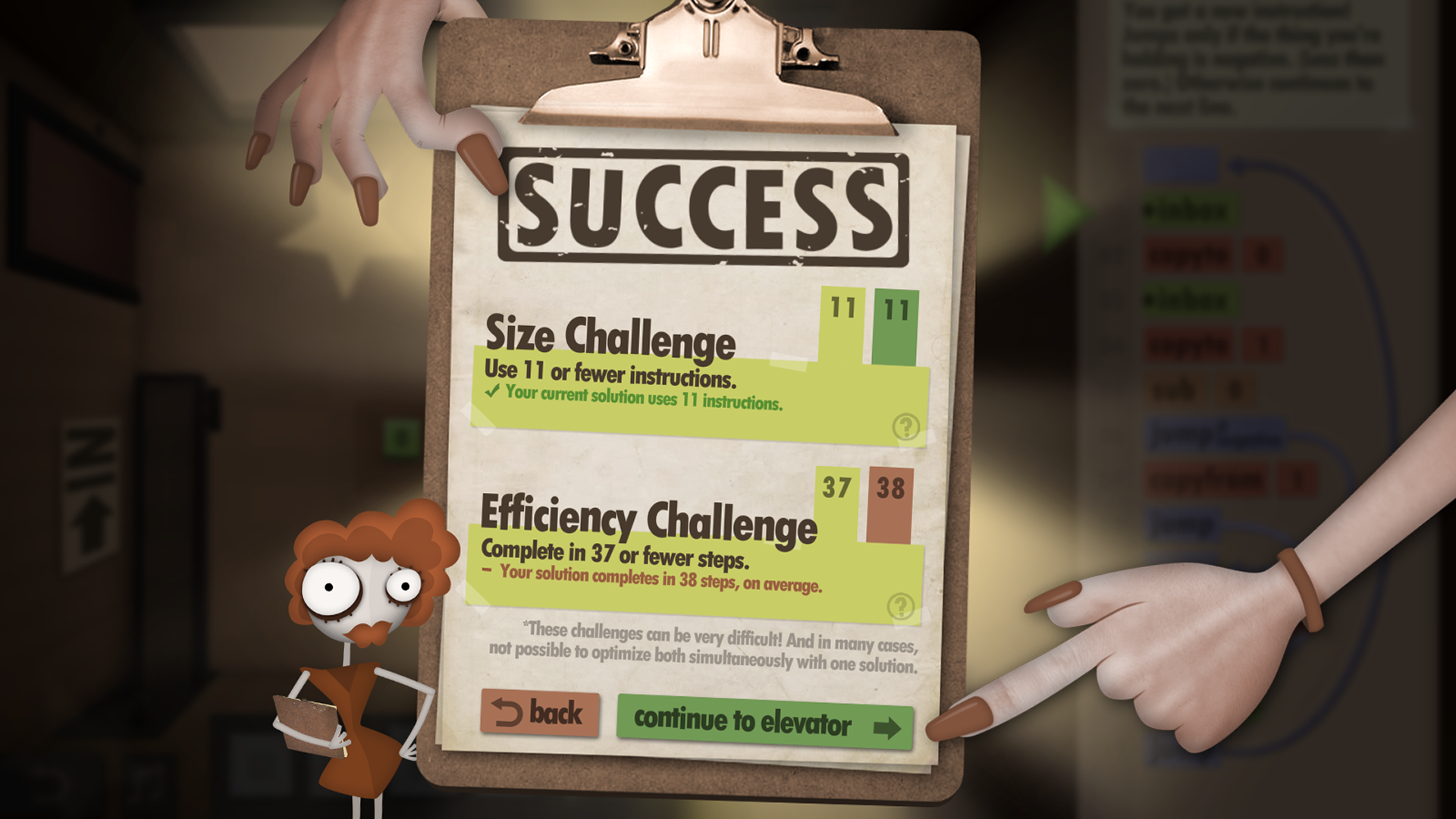